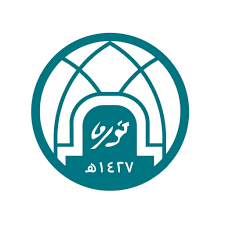 إطار المعايير المهنية البريطاني و الزمالة
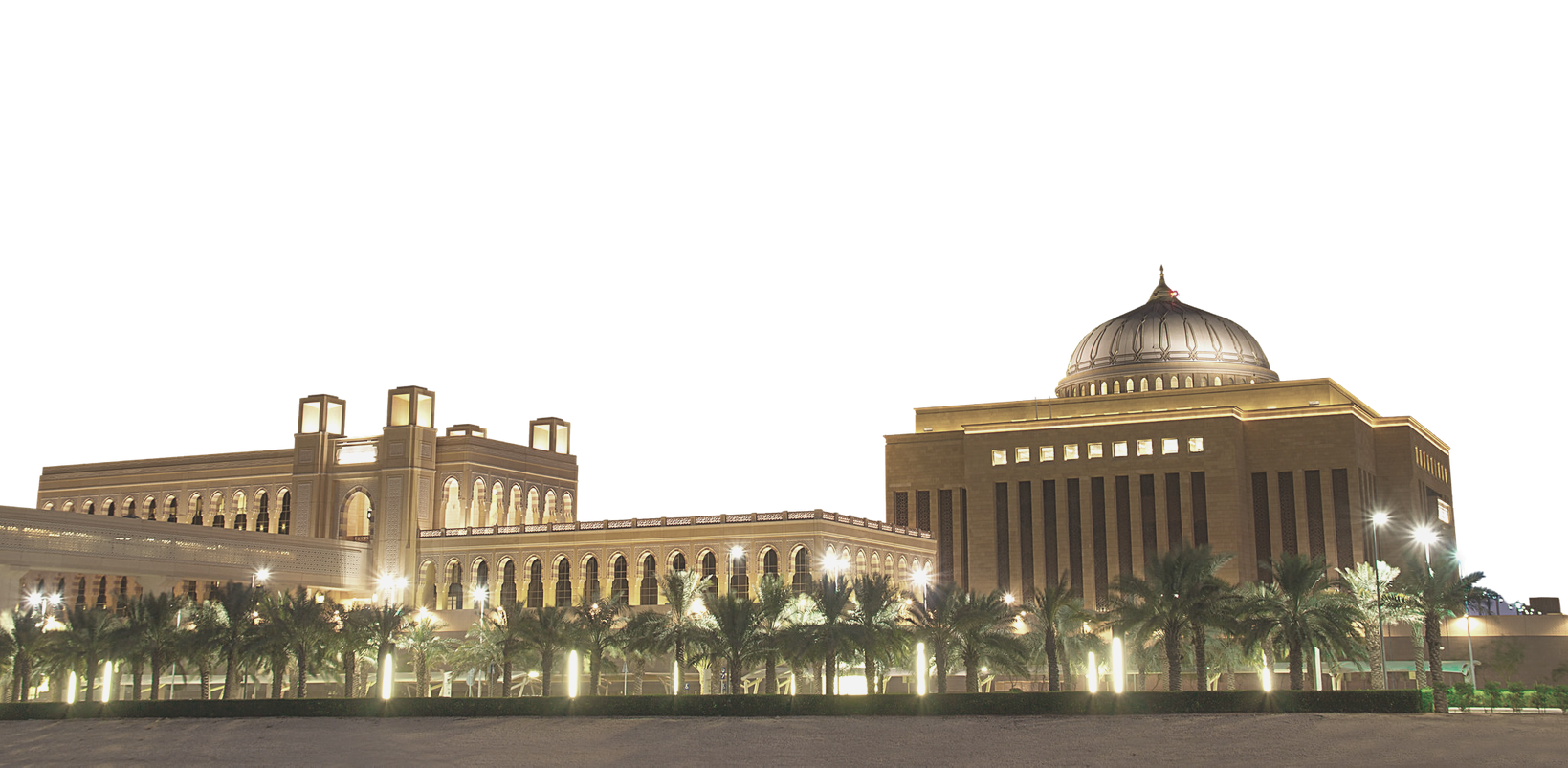 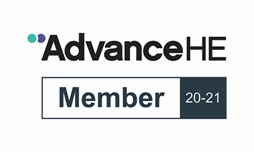 1
مركز التميز في التعليم والتعلم
المواضيع الرئيسية
1. ما هي الزمالة؟
2. لماذا ينبغي أن أحصل على الزمالة؟
3. كم عدد الحاصلين على الزمالة في المملكة العربية السعودية؟
4. ما هو إطار المعايير المهنية البريطاني؟
5. ما هي محاور إطار المعايير المهنية البريطاني؟
6. ما هي فئات الزمالة ؟
7. من يستطيع التقديم على كل فئة من فئات الزمالة؟
8. أي فئة من فئات الزمالة تناسبني؟ 
9. على ماذا يحتوي طلب التقديم المباشر؟
10. أين أجد الملاحظات الإرشادية لطلب التقديم؟
11.  كيف أقوم بالتقديم على الزمالة؟
12. ما نوع الدعم الذي يقدمه مركز التميز في التعليم والتعلم؟
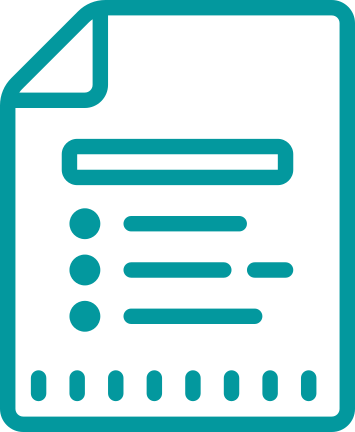 2
1. ما هي الزمالة؟
هي تقدير مهني تُقدمه أكاديمية التعليم العالي البريطانية (Advance HE)  و يشير هذا التقديرعلى الالتزام بالمعايير المهنية والحفاظ على الهوية المهنية التي تتناسب مع المعايير المهنية المتعلقة بالأنشطة الأساسية والمعارف والقيم للممارسين في التعليم العالي.
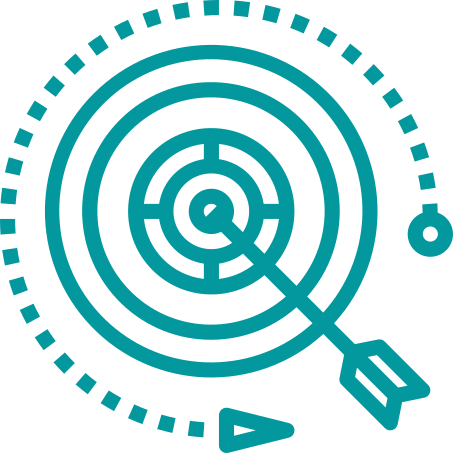 3
2. لماذا ينبغي أن أحصل على الزمالة؟
الانضمام إلى مجتمع عالمي من المهنيين الملتزمين بالتميز في التعليم ودعم التعلم في التعليم العالي
تعزيز التطوير الذاتي والسيرة الذاتية   
استخدام اختصار الزمالة  بالحروف الانجليزية بعد االاسمAFHEA :أو FHEA أو SFHEA أو PFHE
ابرازممارساتك من خلال العملية التحليلية والتأملية والنقدية عند التقديم لطلب الزمالة
اكتساب تقديراً مهنيًا للتدريس أو لدعم عملية التعلم في التعليم العالي 
تحديد نقاط قوتك التي اكتشفتها وتحتفل بالإنجازات التي حققتها من خلال استعراض تجربتك.
مقارنة ممارساتك بالمعايير المهنية وتوقعات القطاع الذي تعمل به
اظهار مدى التزامك بالتعليم والتعلم وتجربة الطالب التعليمية من خلال المشاركة في تجربة عملية تشجع على البحث التأمل والتطوير المهني
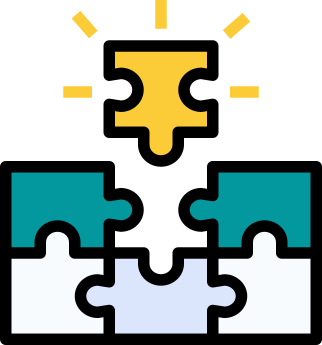 4
4
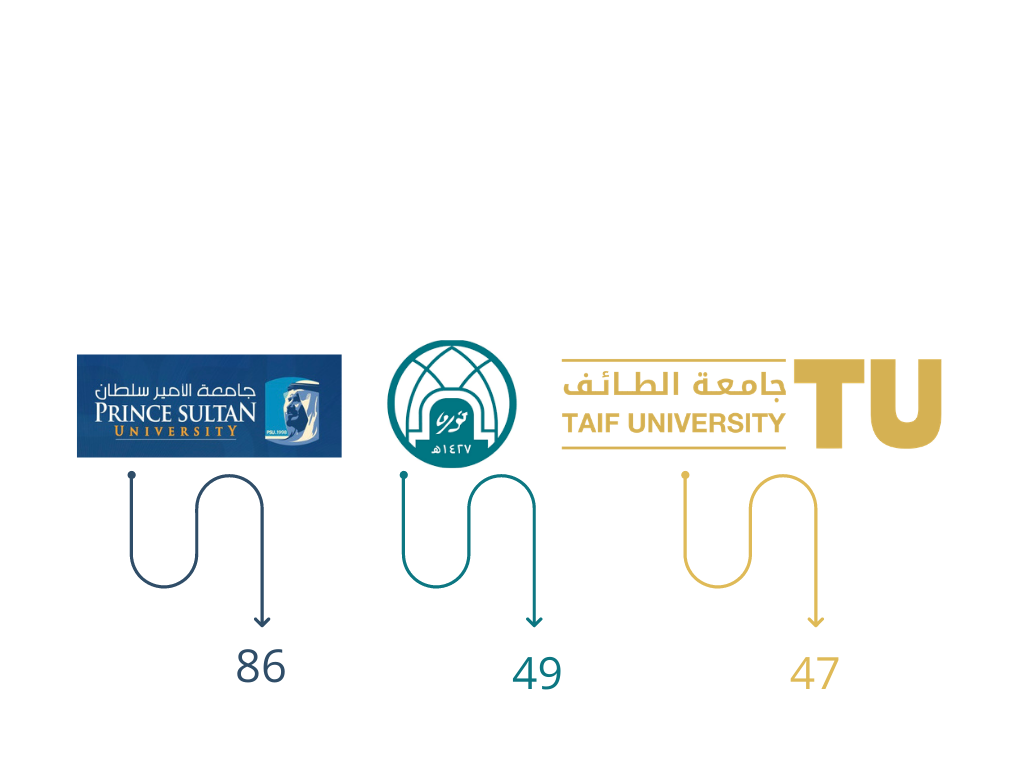 3. كم عدد الحاصلين على الزمالة في المملكة العربية السعودية؟
في شهر فبراير من سنة  2020
21
زميل أول = SFHEA
زميل مشارك 11= AFHEA
زميلFHEA  = 205
245 =
مجموع أعداد الحاصلين على الزمالة حول العالم: 200,000
8
زميل رئيس  =PFHEA
5
في أكتوبر 2020 – 65 زميل في جامعة الأميرة نورة
5
4. ما هو إطار المعايير المهنية البريطاني (UKPSF)؟
يقدم إطار المعايير المهنية البريطاني(UKPSF)   في التعليم و التعلم وصفًا عامًا للجوانب الأساسية لدور المهنيين الذين يقومون بالتدريس أو بدعم التعلم في مجال التعليم العالي.

يتكون إطار المعايير المهنية البريطاني من جزئين:
المحاور و التصنيفات
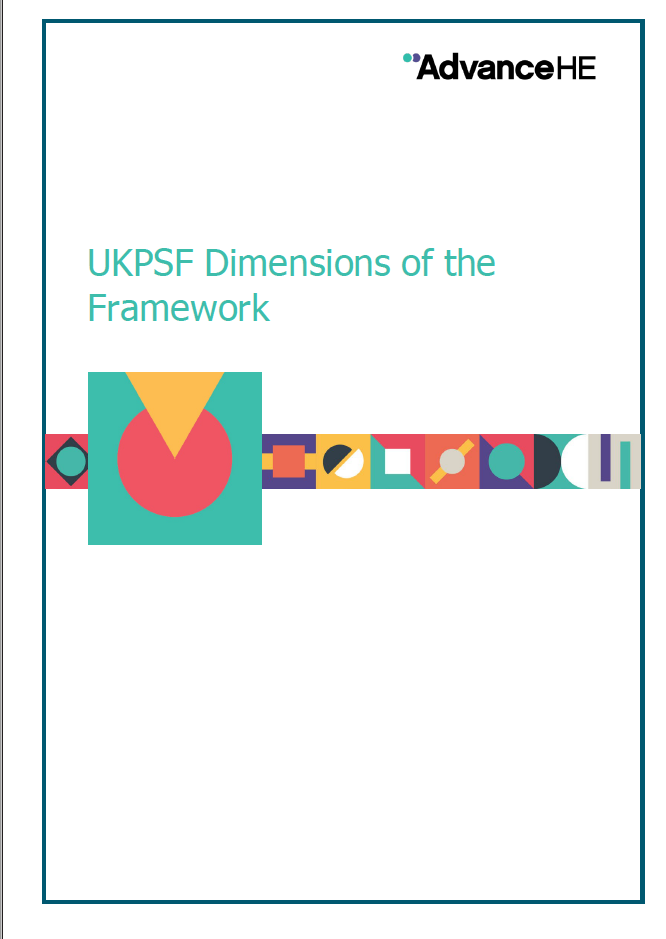 6
5. ما هي محاورإطار المعايير المهنية البريطاني (UKPSF)؟
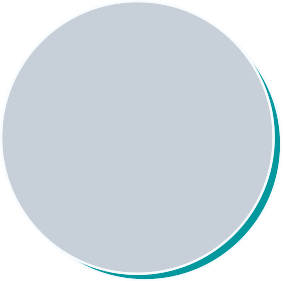 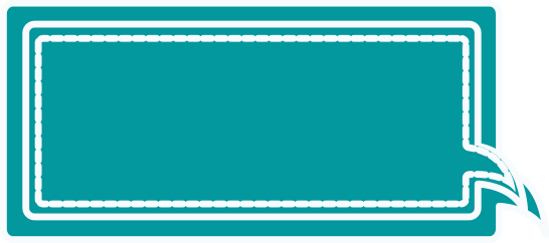 ما نفعله
5 
مجالات أنشطة
يقوم بها المعلمين وداعمي التعلم في مجال التعليم العالي
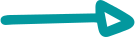 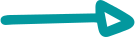 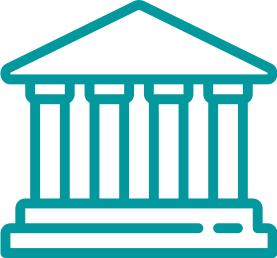 ما نعرفه
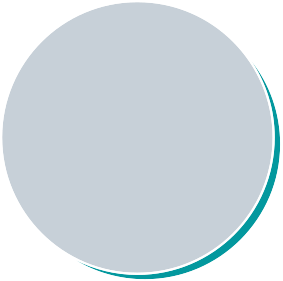 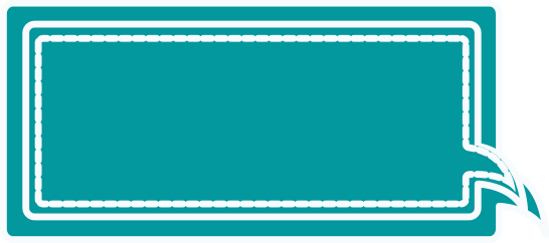 6 
معارف أساسية
يحتاج اليها للقيام بمجالات الأنشطة بالمستوى المناسب
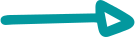 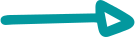 محاور إطار المعايير 
المهنية البريطاني
ما نقدر قيمته
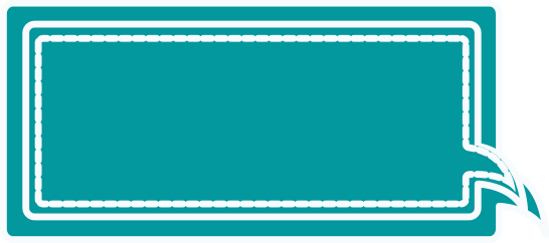 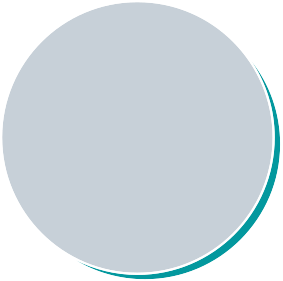 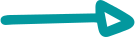 يجب على أولئك الذين يقومون بهذه الأنشطة أن يؤمنوا بها ويجسدوها على أرض الواقع
4 
قيم مهنية
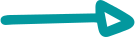 7
5.  ما هي محاور إطار المعايير المهنية البريطاني (UKPSF)؟
مجالات الأنشطة
A2
دعم التعلم/تدريس
A1
تصميم/تخطيط أنشطة
 تعلم
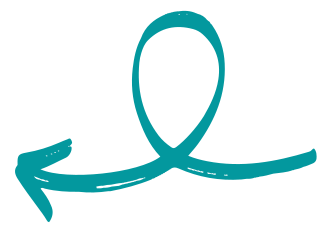 مجالات الأنشطة
A3
تقييم وتقديم  تغذية راجعة للمتعلمين
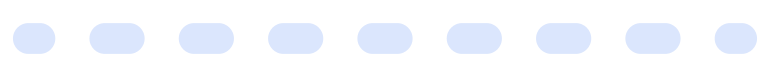 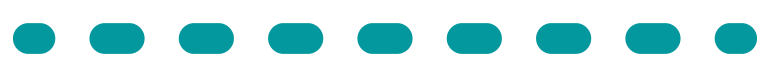 A5
المشاركة في تطوير مهني مستمر في كل من التخصص ونهج التعليم و دمج  الأبحاث والعلم وتقييم الممارسات في العملية التعليمية
A4
إيجاد بيئة  و طرق تعليمية فعالة تدعم المتعلمين وتوفر لهم التوجيه
8
5. ما هي محاورإطار المعايير المهنية البريطاني (UKPSF)؟
المعارف الأساسية
K2
طرق التدريس والتعلم والتقييم
K3
كيفية تعلم الطلاب
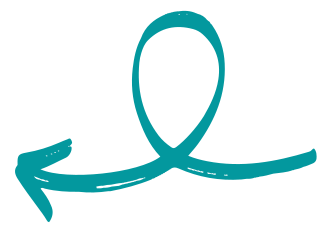 K4
استخدام  التكنولوجية في عملية التعلم ومعرفة قيمتها
المعارف الأساسية
K1
المادة العلمية
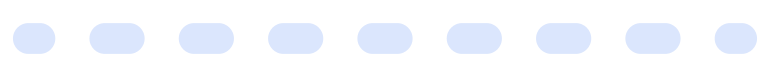 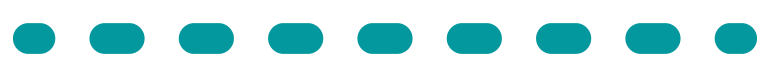 K5
طرق تقييم مدى فاعلية التدريس
K6
نتائج اجراءات ضمان الجودة والتطوير
9
5. ما هي محاورإطار المعايير المهنية البريطاني (UKPSF)؟
القيم المهنية
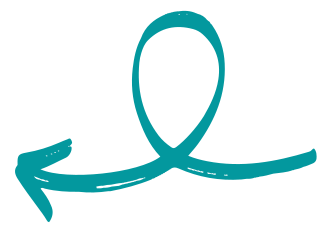 V2
تعزيز المشاركة في مجال التعليم العالي والمساواة في إتاحة الفرص للمتعلمين
V3
اتباع نهج قائم على الأدلة و نتائج الأبحاث ونتائج  التطوير المهني
V1 
احترام المتعلمين ومختلف فئات المتعلمين
القيم
 المهنية
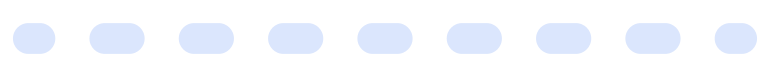 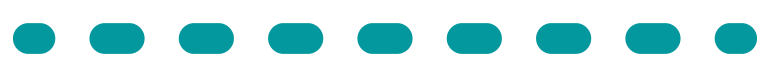 V4
 استيعاب السياق الموسع للتعليم العالي وآثاره على الممارسات المهنية
10
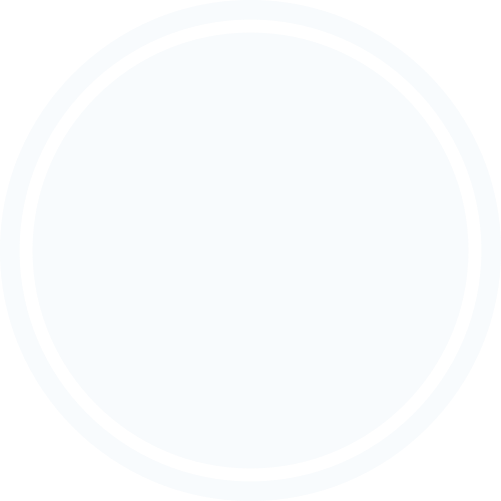 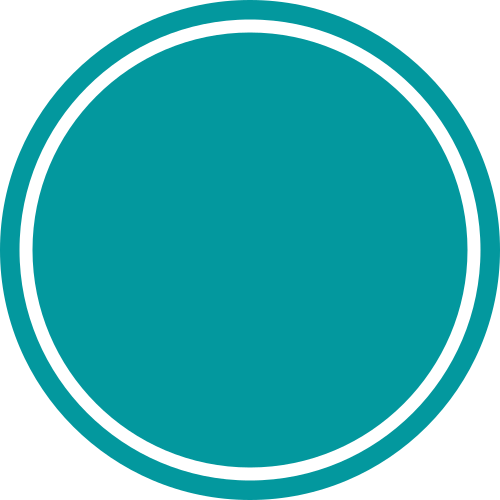 6. ما هي فئات الزمالة؟
زميل (D2)

متمكن من جميع محاورإطار المعايير المهنية البريطاني

 ومتمكن من جميع مسؤوليات التدريس
زميل مشارك (D1)

متمكن من أنشطة محددة

على الأقل اثنين من K1, K2 وما يرتبط بهما من القيم المهنية
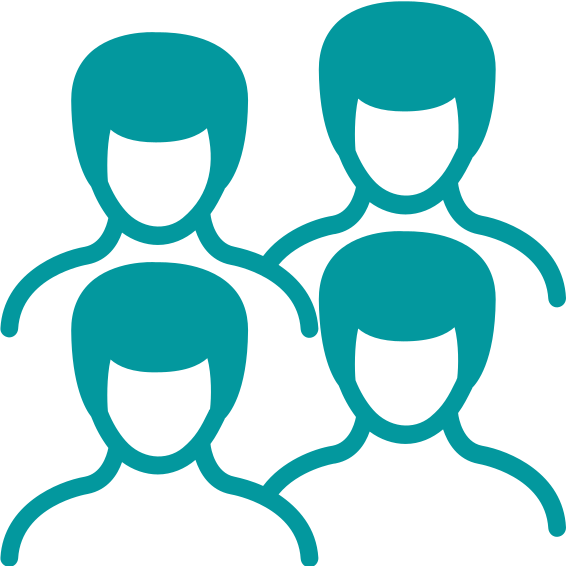 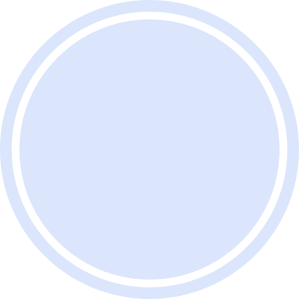 أنواع 
التصنيفات
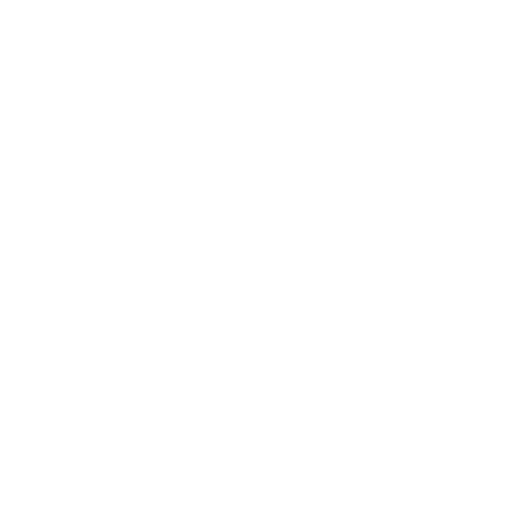 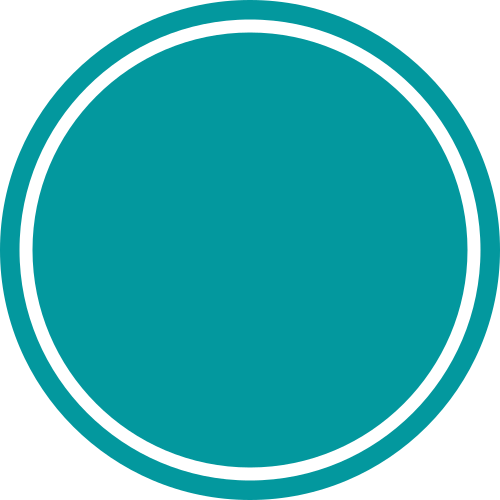 11
زميل رئيس (D4)

متمكن من جميع محاورإطار المعايير المهنية البريطاني كقائد استراتيجي في التعليم والتعلم مع وجود أدلة على التأثير خارج حدود المؤسسة وعلى المستوى الدولي
زميل أعلى (D3)

متمكن من جميع تصنيفات إطار المعايير المهنية البريطاني
 
خبرة في تطوير ممارسات الآخرين 
والتأثير عليها
11
7. من يستطيع التقديم على كل فئة من فئات الزمالة؟
تصنيف الزمالة 1  (زميل مشارك)
الباحثون في بداية مسيرتهم المهنية مع بعض مسؤوليات التدريس
الموظفون الجدد في مهنة التدريس
الموظفون الذين يدعمون العمل الأكاديمي
الموظفون ذو الخبرة في المجالات المهنية ذات الصلة و لكن حديثي عهد في مهنة التدريس أو لديهم خبرة محدودة في التدريس
12
7. من يستطيع التقديم على كل فئة من فئات الزمالة؟
(تابع)
تصنيف الزمالة  ) 2زميل(
الأكاديميون في بداية مسيرتهم المهنية
الموظفون العاملون في المجال الأكاديمي أو موظفو الدعم الذين يتولون مسؤوليات تعليم وتعلم كبيرة
الأكاديميون المتمرسون حديثو العهد نسبيًا بمعايير التعليم العالي في المملكة المتحدة
الموظفون الذين لديهم مسؤوليات تدريس فقط  )كبيرة في بعض الأحيان(، بما في ذلك التدريس الذي يكون ضمن أي نطاق عمل
13
7. من يستطيع التقديم على كل فئة من فئات الزمالة؟
(تابع)
تصنيف الزمالة  3 (زميل أعلى)
الموظفون ذو الخبرة الذين لديهم القدرة على التأثيرمن خلال مسؤوليات قيادية أو إدارية أو تنظيمية لبرامج أو لمناهج أو لمجالات التخصص الأكاديمية
المعلمون ذو الخبرة والموظفون الذين يدعمون الأعضاء الجدد في مجال التدريس
الموظفون ذو الخبرة في القسم أو في نطاق أوسع من القسم  ممن يقدمون الدعم والارشاد فيما يخص التعليم و التعلم
14
7. من يستطيع التقديم على كل فئة من فئات الزمالة؟
(تابع)
تصنيف الزمالة  ) 4 زميل رئيس(
موظفون ذو خبرة عالية  أو من كبار الموظفين الذين لديهم مسؤوليات قيادية أكاديمية أو مسؤوليات قيادية استراتيجية أكاديمية على نطاق واسع فيما يتعلق بالجوانب الأساسية في التدريس ودعم التعلم
الموظفون المسؤولون عن القيادة الاستراتيجية المؤسسية وكتابة السياسات في مجال التعليم والتعلم
الموظفون الذين لديهم تأثير استراتيجي فيما يتعلق بالتعليم والتعلم الذي يمتد إلى خارج نطاق المؤسسة
15
15
8. أي فئة من فئات الزمالة  تناسبني؟
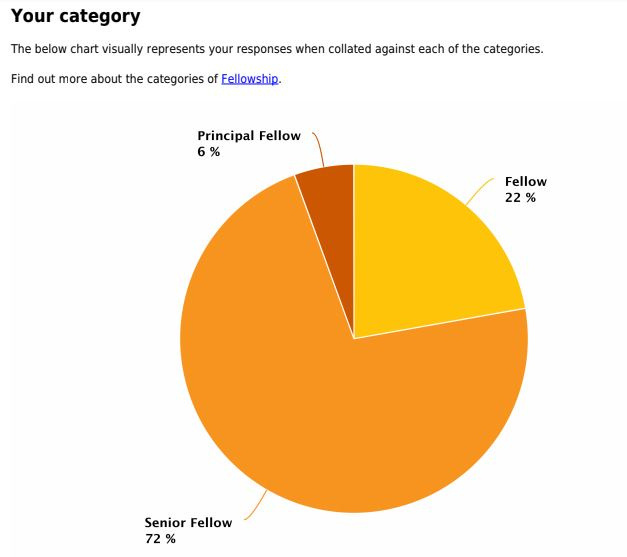 استخدام استبيان تحديد فئة الزمالة يساعدك في معرفة التصنيف )فئة الزمالة ( الذي تستطيع التقديم عليه
رابط استبيان تحديد فئة الزمالة:
 https://www.advance-he.ac.uk/form/fellowship-decision-tool
16
9. على ماذا يحتوي طلب التقديم المباشر؟
زميل مشارك
1400كلمة بالإضافة إلى رسالتين تزكية داعمة
البيان التأملي في ممارسات التعليم  والتعلم – قسمان -700كلمة لكل قسم
زميل
 3000 كلمة بالإضافة إلى رسالتين تزكية داعمة
البيان التأملي في ممارسات التعليم والتعلم - 5 أقسام –  500كلمة لكل قسم
زميل أعلى
6000كلمة بالإضافة إلى رسالتين تزكية داعمة
البيان التأملى في ممارسات التعليم والتعلم ودراستين حالة
زميل رئيس
 7000كلمة بالإضافة إلى ثلاث رسائل تزكية داعمة
البيان التأملي في ممارسات التعليم والتعلم - 4أقسام – 2000كلمة كحد أقصى لكل قسم
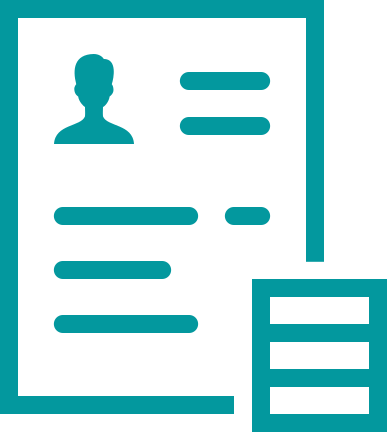 17
10. أين أجد الملاحظات الإرشادية لطلب التقديم؟
تتضمن حزم الإرشادات الداعمة لأكاديمية التعليم العالي البريطانية (Advance HE) :
دليل ارشادي لمقدم الطلب
نموذج يستخدم في صياغة الطلب
روابط إلى مراجع أخرى مفيدة للمتقدم وللعضو المزكي

يرجى طلب حزمة الإرشادات الداعمة  من موقع  Advance HE أو من مركز التميز في التعليم والتعلم  من خلال التواصل على ايميل المركز cetl@pnu.edu.sa
18
11. ما هي طريقة تسليم طلب التقديم؟
قراءة الدليل الارشادي لفئة الزمالة المرجوة،
اعداد الطلب و كتابته في النموذج 
الحصول على رسائل التزكية الداعمة من الأعضاء المزكين المناسبين و تجهيزها للتحميل كملفات pdf 
تقديم الطلب  على موقع أكاديمية التعليم العالي عندما تكون جميع المستندات وإجراءات الدفع جاهزة
التسجيل في بوابة MyAdvanceHE Advance HE
اختيار خانة " الزمالة" من القائمة بعد إتمام عملية التسجيل ثم اختيار"طلب تقديم الزمالة" واختيار فئة الزمالة المناسبة من القائمة.
نسخ طلب التقديم  على النظام علما بأن جميع البيانات ستُحفظ إلى أن تتم عملية التسليم النهائي
19
12. ما نوع الدعم الذي يقدمه مركز التميز في التعليم والتعلم؟
يقدم مركز التميز في تعليم والتعلم استشارات الزمالة لمساعدة المرشحين على فهم الزمالة وإطار المعايير المهنية البريطاني وتصنيفاته وأنواعه وطريقة التقديم.
يمكن للمرشحين الذين يرغبون في الحصول على استشارة اختيار إحدى هذه الثلاثة استشارات
1. استشارة زمالة عامة
2. استشارة تغذية راجعة لطلب التقديم 
3. استشارة تحرير طلب التقديم 
لحجز استشارة، يرجى التواصل مع المركز من خلال الايميل        cetl@pnu.edu.sa
20
شكرًا
معلومات التواصل مع مركز التميز في التعليم والتعلم
الهاتف:
(011) 822-2022
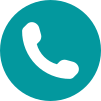 البريد الإلكتروني:
CETL@pnu.edu.sa
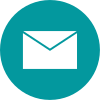 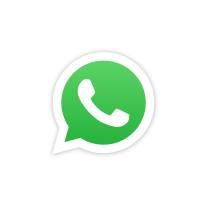 الموقع:
https://cetl.pnu.edu.sa
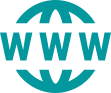 واتساب:
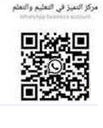 21